Necessity of Digitalization in the Capital Market on Current Pandemic Situation
Dr. S. M. Sohrab Uddin
Professor, Department of Finance, and
Director, Bureau of Business Research,
Faculty of Business Administration,
University of Chittagong
October 7, 2020
Industrial Revolution
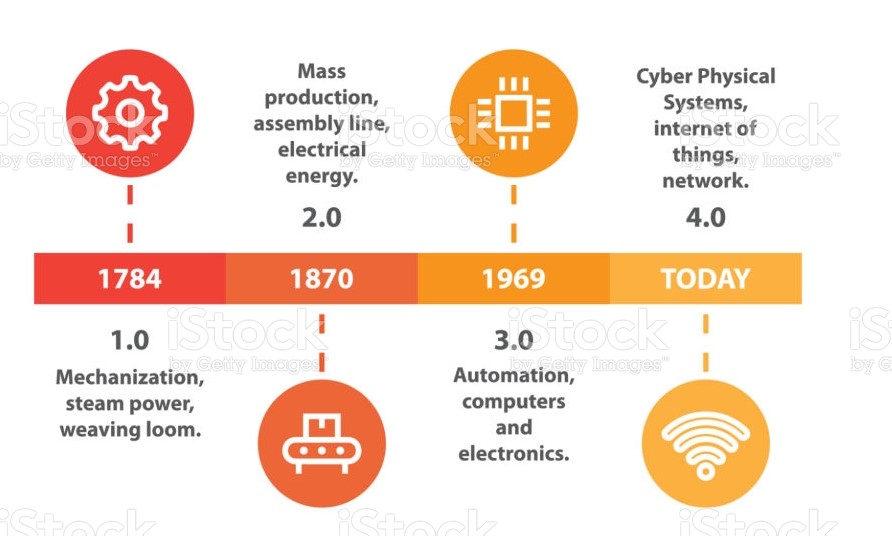 Dr. S. M. Sohrab Uddin, Professor, Department of Finance, CU
2
What is Digitalization?
Digital transformation, also known as digitalization, is defined as the changes a firm goes through as it starts to use digital technologies to develop a new digitally-enabled business model to create and appropriate more value for the firm (Kane et al. 2019; Liu et al. 2011; Schallmo et al. 2017).
Digitalization refers to turning interactions, communications, business activities, and business models into (more) digital ones. Thus, a digital firm is an organization that partially or fully manages significant business processes and relationships with its stakeholders (suppliers, customers, employees, business partners . . .) by digital means (Laudon & Laudon, 2019; Soto-Acosta et al., 2016).
Dr. S. M. Sohrab Uddin, Professor, Department of Finance, CU
3
Types of Digital Technology
Digital technology is the building block of digital transformation (Chan et al. 2019), and nine types of such technology have been identified, which include big data and analytics, autonomous robots, simulation, horizontal and vertical system integration, Internet of things (IoT), cybersecurity, cloud computing, additive manufacturing, and augmented reality (Rüßmann et al. 2015).
Dr. S. M. Sohrab Uddin, Professor, Department of Finance, CU
4
Digitalization in the Capital Market
The Start of Digitization — 1987: “The 1987 stock market crash set into motion a process — weak at first, stronger over the years — that has ended with computers entirely replacing the people”.
The Privatization of Stock Exchanges — 2005-2007: In 2005, the US government passed regulation that forced stock exchanges like NASDAQ and the New York Stock Exchange to become publicly traded companies. 
The Opening of Custodial Services — 2012: The broker started to provide “full-stack” of brokerage services, which included custody and clearing of securities.
The Pursuit of Artificial Intelligence (AI) and Financial Intelligence — 2015: Use of AI and machine learning for a competitive edge.
Dr. S. M. Sohrab Uddin, Professor, Department of Finance, CU
5
Digitalization in the Capital Market
Electronic trading enhances the liquidity and informativeness of stock markets leading to a reduction in cost of capital.
In addition, electronic systems are capable of attracting new pools of liquidity by providing affordable remote access to investors and by retaining unexecuted orders in a consolidated order book for possible matching with future orders. This phenomenon is further facilitated by the manifestly higher speed of execution and settlement of trades on electronic systems.
Electronic systems are also more transparent than trading floors in displaying detailed order-flow information such as quotes, depths, and recent transactions from the limit order book to the market participants in real time. Higher ex-ante transparency reduces the adverse selection problem (Pagano and Roell, 1996).
Dr. S. M. Sohrab Uddin, Professor, Department of Finance, CU
6
Digitalization in the Capital Market of Bangladesh
Source: BSEC (2017)
Dr. S. M. Sohrab Uddin, Professor, Department of Finance, CU
7
How Digitalization Helps to Stay Competitive?
Digital transformation does not necessarily mean that companies have to abandon their existing business models, rather it consists of new digital or digitally improved business models usually complement existing traditional ones.
The most highly digitally transformed sectors have posted two to three times higher rates of growth in profit margin, than others, and wages, than the national average. Firms with advanced digital assets and capabilities have generated higher rates of revenue growth and higher return to shareholders. 
The “have-mores” are not just large firms that dominate one sector. They can also be small, innovative firms or firms whose digital assets enable them to play in multiple sectors.
Dr. S. M. Sohrab Uddin, Professor, Department of Finance, CU
8
How Digitalization Helps to Stay Competitive?
Automation will not replace jobs (or not many), but routine tasks, which do not require interpersonal human skills such as empathy or qualified knowledge. Over the last fifty years, unemployment has been more influenced by the business economic cycle than technology, with the economic crises not being caused by technology (Reese, 2018).
In fact, there is room for improvement, since it is estimated that we as employees spend 80% of our working time doing trivial tasks, which represent 20% of results, while the remaining 80% of results come from the few vital tasks to which we dedicate only 20% of our time.
Digital technologies are responsible for the creation of totally new jobs, for instance, Youtubers and Tiktokers.
Markets may have given eminence and greater confidence to firms and sectors with a higher level of digital transformation as they are positioned better to sustain operations not only amid the pandemic, but also to recover faster in the post-COVID-19 period.
Many are also predicting the emergence of a post-COVID-19 period, where digital transformation will be prominent.
Dr. S. M. Sohrab Uddin, Professor, Department of Finance, CU
9
Digital Transformation Across Sectors
McKinsey Global Institute’s (MGI) examines the state of digital transformation across various sectors and finds that there is a large and growing gap across the sectors.
Knowledge-intensive sectors that are highly transformed digitally across most dimensions;
Capital-intensive sectors with the potential to further transform their physical assets digitally; 
Service sectors with a long tail of small firms having room to transform their customer transactions digitally;
B2B sectors with the potential to digitally engage and interact with their customers;
Labor-intensive sectors with the potential to provide digital tools to their workforce;
Quasi-public and/or highly localized sectors lagging across most dimensions.
Dr. S. M. Sohrab Uddin, Professor, Department of Finance, CU
10
Influences of Epidemics
Dr. S. M. Sohrab Uddin, Professor, Department of Finance, CU
11
COVID-19 and the Stock Market
The onslaught of the 2019 novel coronavirus disease (COVID-19) pandemic has impacted stock markets worldwide, with the stock prices of many firms seeing unprecedented fall. 
The market value of the world’s major stock index, such as the Standard & Poor (S&P)500, National Association of Securities Dealers Automated Quotations System (NASDAQ)100, and Nikkei225 dropped nearly 30% since the outbreak of COVID-19.
Studies in behavioral finance have shown that investors may over-react in the short term when they become extremely pessimistic during downturns or place too much importance on recent events while ignoring historical data.
By observing top 25 most affected countries’ stock market, Pan and Narayan (2020) mention that during the early stages stock prices in the vast majority of the countries reacted negatively. However, with time, as countries reached 100,000 infections and 100 deaths, for example, the reaction in 50% of the markets was positive, suggesting a possible market correction.
Dr. S. M. Sohrab Uddin, Professor, Department of Finance, CU
12
Immediate COVID-19 Impacts on Bangladesh Stock Market
The first COVID-19 case in Bangladesh was announced on March 8. The announcement caused a huge drop in investors’ confidence. 
Bangladesh remained the country where the stock markets were closed for two months due to the coronavirus pandemic.
Bangladesh Securities and Exchange Commission (BSEC) issued a circular that the opening price of the listed security will be set on the average closing price of preceding five trading days and the average price will be considered as the floor price and lower limit of the circuit breaker. The BSEC has lifted the floor price on June 15. 
Finally, the stock markets opened on May 31 after a 66-day.
Dr. S. M. Sohrab Uddin, Professor, Department of Finance, CU
13
Indicators of DSE
Source: Bangladesh Bank (2020)
Dr. S. M. Sohrab Uddin, Professor, Department of Finance, CU
14
Indicators of CSE
Source: Bangladesh Bank (2020)
Dr. S. M. Sohrab Uddin, Professor, Department of Finance, CU
15
COVID-19 and the Stock Market: The Role of Digitalization
Reports have indicated that even as most corporeal economic activities halted, trade and consumption continued to take place online as consumers were spending more time and money online as the virus peaked (Huang et al. 2020). 
It is observed that digital technology and connectivity have emerged as essential tools and an alternative to their physical equivalents in combating the adverse effects of the pandemic and enhancing societal and economic resilience (Atsuko and Karazhantva 2020).
Particularly, Ding et al. (2020) argue that sectors with higher levels of digital transformation remain resilient to the impact of the market sentiment from the COVID-19 pandemic, while sectors that lag across most digital transformation dimensions are among the most negatively affected.
In the current pandemic-led stock market crash, interestingly, certain industries and firms are able to withstand the adverse effect and turn the crisis into opportunities by providing/using digital solutions to expand their business. Thus, their stock prices are not negatively affected by the market’s downturn. 
For example, the stock price of Zoom Video Communications, Inc. (the major provider of online conference platforms) has increased from USD70 in early January 2020 to USD150 by the end of March 2020 amidst the market crash.
Dr. S. M. Sohrab Uddin, Professor, Department of Finance, CU
16
COVID-19 and the Stock Market: The Role of Digitalization
Firms that have undergone digital transformation are likely to have a better chance of performing better amidst the pandemic as they are more capable of maintaining some degree of operation and revenue stream for their businesses. Market sentiment toward such firms may thus be stronger and, consequently, translate into more resilient stock prices.
Dr. S. M. Sohrab Uddin, Professor, Department of Finance, CU
17
Digitalization in the SMEs
SMEs have adopted various digital technologies to cope with this crisis. A study on 518 Chinese SMEs with an objective of examining the relationship between SMEs’ digitalization and their public crisis responses reveals that digitalization has enabled SMEs to respond effectively to the public crisis by making use of their dynamic capabilities (Guo et al. 2020). In addition, digitalization can help improve SMEs’ performance.
Dr. S. M. Sohrab Uddin, Professor, Department of Finance, CU
18
Mobile or Web Based Trading
Points to be noted
Suitable website quality;
Easy to operate; 
Trust and image are of significant importance; 
Service quality;
Cost
Dr. S. M. Sohrab Uddin, Professor, Department of Finance, CU
19
Opportunities for the Future
New ways of working will foster the demand for new talent regardless of people's geographical location. 
Moreover, cybersecurity and privacy will become two key elements that will support the integrated development of the Internet of Things technology solutions, artificial intelligence, big data, and robotics. 
Official response time and the size of stimulus package provided by the governments matter in offsetting the effects of the pandemic in the 26 emerging stock markets (Topcu and Gulal, 2020).
Dr. S. M. Sohrab Uddin, Professor, Department of Finance, CU
20
2018 and 2019: Negative Growth in the Bangladesh Stock Market
The liquidity crisis in the banking sector;
Aggressive bank borrowing by the government;
Depreciation of the Bangladesh Taka against the US Dollar;
Besides, issues such as the clash of Grameenphone with BTRC over default payments, liquidation of People’s Leasing and Financial Service Limited, poor payout ratio of listed companies, and reduction in price of large-cap companies like BATBC, Square Pharma, and United Power have also worsened the situation.
Dr. S. M. Sohrab Uddin, Professor, Department of Finance, CU
21
Market Capitalization to GDP Ratio (in percentage)
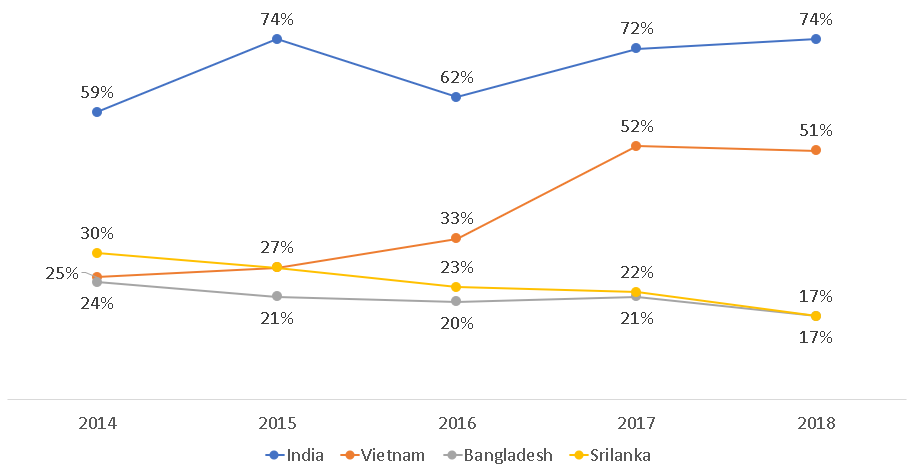 Source: IDLC Monthly Review
Dr. S. M. Sohrab Uddin, Professor, Department of Finance, CU
22
How to Retrieve Investors’ Confidence?
Electronic trading for continuous transactions;
Dhaka Stock Exchange collaborated in a strategic partnership with the Shenzhen Stock Exchange to launch the CNI-DSE Select Index (CDSET) comprising 40 companies. There are also plans to launch Size-Based Indices like CNI-DSE Large-Cap Index, CNI-DSE Mid-Cap Index, and CNI-DSE Small-Cap in the coming days, which will attract foreign investment;
Development of a vibrant bond market;
Introduction of derivative instruments.
Dr. S. M. Sohrab Uddin, Professor, Department of Finance, CU
23
Thank You
Dr. S. M. Sohrab Uddin, Professor, Department of Finance, CU
24